Systematika a charakteristika soudnictví, státního zastupitelství a právní služby
Ing.Mgr. Tomáš Klusák
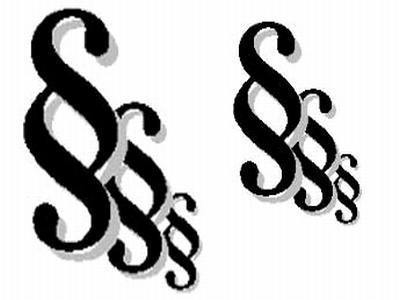 Obsah přednášky
Postavení soudnictví ve státním mechanismu
Soudnictví
Státní zastupitelství
Právní služba
Ing.Mgr. Tomáš Klusák
2
Postavení soudnictví ve státním mechanismu
Hlavním úkolem je poskytovat ochranu právům
Právo na soudní ochranu zakotveno v důležitých mezinárodních právních dokumentech
VDLP(1948) - OSN
EÚLP (1950) - Rada Evropy
Ing.Mgr. Tomáš Klusák
3
Postavení soudnictví ve státním mechanismu
V ČR zakotveno v LZPS + Ústava
Moc zákonodárná, výkonná a soudní
Základní práva a svobody jsou pod ochranou soudní moci
Soudní moc vykonávají nezávislé soudy
Nezávislost a nestrannost soudce, jeho neodvolatelnost, neslučitelnost s jinou funkcí
Ing.Mgr. Tomáš Klusák
4
Soudnictví
civilní
ústavní
trestní
správní
Ing.Mgr. Tomáš Klusák
5
Soudnictví
Charakteristické rysy:
Specializace a odbornost
Základní principy:
Výkon soudní moci soudem
Výkon soudní moci jménem republiky
Nezávislost soudů
Rozhodování senátem a samosoudcem
Účast laického prvku na soudnicví
Ing.Mgr. Tomáš Klusák
6
Civilní soudnictví
Postup dle OSŘ, jež stanoví, že v občanském soudním řízení se projednávají a rozhodují věci:
občanskoprávní
pracovní
rodinné
družstevní, jakož i obchodněprávní
pokud je neprojednávají a nerozhodují jiné orgány
Ing.Mgr. Tomáš Klusák
7
Trestní soudnictví
Ochrana společnosti rozhodováním o vině, a pokud je zjištěna, tak o trestu či jiných opatřeních

Stát plní funkci ochrannou (ochrana společnosti)
Ing.Mgr. Tomáš Klusák
8
Správní soudnictví
Přezkum rozhodnutí, jež vydaly státní orgány ve správním řízení
Prostředek ochrany před nezákonnými rozhodnutími veřejné správy
Vrcholný soudní orgán NSS. Zajišťuje jednotu a zákonnost rozhodování prostřednictvím kasačních stížností
Soudy v SS rozhodují:
o žalobách proti rozhodnutím vydaných v oblasti veřejné správy
o ochraně proti nečinnosti správního orgánu
o ochraně před nezákonným zásahem správního orgánu
o kompetenčních žalobách
ve věcech volebních, politických stran a hnutí
Ing.Mgr. Tomáš Klusák
9
Ústavní soudnictví
Ústavní soud (Brno)
ÚS je samostatný, nezávislý a specializovaný ústavní orgán moci soudní
Úkoly: chránit ústavnost, chránit základní práva a svobody, garance ústavního výkonu soudní moci, přezkum souladu MS s ústavou
Neodvolatelný a nerozpustitelný
15 soudců
Soudcem může být bezúhonný občan, volitelný do senátu, má vysokoškolské právnické vzdělání a byl 10 let činný v právnickém povolání
Jmenován prezidentem se souhlasem senátu na 10 let
Předseda, 2 místopředsedové, 4 x 3 čl. senáty
Ing.Mgr. Tomáš Klusák
10
Soudní soustava
Uspořádání, struktura, stupně a vztahy mezi soudy jako články soudní soustavy, civil+trest
Nejvyšší soud (Brno)
Vrchní soudy (Praha, Olomouc)
Krajské soudy
Okresní soudy
Ing.Mgr. Tomáš Klusák
11
Soudní soustava
Správní soudnictví
Nejvyšší  správní soud (Brno)
Krajské soudy
Ing.Mgr. Tomáš Klusák
12
Okresní soudy
Nejnižší článek SS
První stupeň jak v civilních, tak v trestních věcech
Složení:
Předseda, místopředsedové
Předseda senátu a další soudci
justiční čekatelé, VSÚ, soudní tajemníci a soudní vykonavatelé
Ing.Mgr. Tomáš Klusák
13
Krajské soudy
Druhý článek SS
Soud odvolací vs. soud prvního stupně vs. správní soudnictví
Rozhodování v senátech
Předseda senátu + 2 přísedící, když soud prvního stupně v trestních věcech
Předseda senátu + 2 soudci v ostatních případech
Ing.Mgr. Tomáš Klusák
14
Vrchní soudy
3. článek SS
Praha, Olomouc
Soudy druhého stupně ve věcech, v nichž rozhodovaly v prvním stupni krajské soudy
Rozhodování v senátech složených z předsedy senátu a dvou soudců
Ing.Mgr. Tomáš Klusák
15
Nejvyšší soud
Vrcholný soudní orgán (Brno)
Zajišťuje jednotu a zákonnost rozhodování
NS sleduje a vyhodnocuje pravomocná rozhodnutí v OSŘ a TŘ. Na jejich základě v zájmu jednotného rozhodování soudů zaujímá stanoviska k rozhodovací činnosti soudů ve věcech určitého druhu
Trestní kolegium, občanskoprávní kolegium a obchodní kolegium
Ing.Mgr. Tomáš Klusák
16
Specializované soudy
Ústavní soud (Brno)
Nejvyšší správní soud
Rozhodčí soudy
Ing.Mgr. Tomáš Klusák
17
Státní zastupitelství
Součást moci výkonné 
Orgán státu zastupující veřejnou žalobu v trestním řízení
Státní zástupce
Dodržuje zásady stanové pro státní zástupce zákonem
Postupuje svědomitě, nestranně, spravedlivě a bez zbytečných průtahů
Odmítnutí vnějšího zásahu, jež by mohl způsobit porušení výše uvedených povinností
Ing.Mgr. Tomáš Klusák
18
Státní zastupitelství
Nejvyšší státní zastupitelství (Brno) 
Nejvyšší státní zástupce – Pavel Zeman
Vrchní státní zastupitelství (Praha, Olomouc)
Krajská státní zastupitelství
Okresní státní zastupitelství
Ing.Mgr. Tomáš Klusák
19
Právní služba
Advokacie
Notářství
Daňoví poradci
Soudní exekutoři
Patentoví zástupci
Ing.Mgr. Tomáš Klusák
20
Advokacie
Povolání, jehož obsahem je poskytování právních služeb jiným osobám
Zastupování před soudy a jinými orgány, obhajoba v trestních věcech, sepisování listin, právní rozbory a analýzy

	vše zpravidla za úplatu
Advokáti organizováni v ČAK
Ing.Mgr. Tomáš Klusák
21
Notářství
Notář jen F.O.
Notářskou činností se rozumí sepisování listin o právních úkonech, osvědčování právně významných skutečností a prohlášení, přijímání listin a peněz do úschovy
Notářský úřad= soubor pravomocí k notářské a další činnosti stanovené zákonem je dále spojen s místem výkonu této činnosti, tedy sídlem notáře, jež je určeno při jmenování. 
Sídlo je tedy určitém obvodu
Počet notářů je numerus clausus
Ing.Mgr. Tomáš Klusák
22
Daňoví poradci
Poskytování právní služby, finančních ekonomických rad ve věcech daní, odvodů, poplatků a jiných podobných plateb, jakož i ve věch, jež s daněmi přímo souvisejí
DP je FO zapsaná do seznamu daňových poradců
Služby se poskytují na základě smlouvy
Ing.Mgr. Tomáš Klusák
23
Soudní exekutoři
Činnost hlavně v oblasti výkonu rozhodnutí soudních orgánů
Postavení veřejných činitelů, ale stále soukromoprávní subjekt
Postavení upraveno exekučním řádem
Jmenuje/odvolává ministr spravedlnosti, určuje i počet exekutorských úřadů
Poskytování právní pomoci, soupis exekutorských zápisů, přijímaní věcí do úschovy, činnost soudního vykonavatele, provádění dražeb na návrh vlastníka
Ing.Mgr. Tomáš Klusák
24
Patentoví zástupci
Odborné osoby poskytující pomoc F.O. + P.O.  ve věcech týkající se průmyslového vlastnictví
Činnost PZ:
Zastupování před Úřadem pro průmyslové vlastnictví a jinými správními orgány
Poskytování rad vztahující se k patentovému inženýrství a jiné méně běžné činnosti
Nutnost být zapsán v rejstříku Komory patentových zástupců
Ing.Mgr. Tomáš Klusák
25
Otázky???
Ing.Mgr. Tomáš Klusák
26
Děkuji za pozornost
Literatura
TOMANCOVÁ, SCHELLE K., SCHELLEOVÁ, I., HYNŠT, A., Základy práva (nejen) pro školy. Jaroslava Tomancová a kolektiv. 1. vyd. Boskovice: ALBERT, 2007. 360 s. Právo. ISBN 80-73-26-110-3

STAVINOHOVÁ, J., Civilní proces a organizace soudnictví. Brno : Doplněk, 2003. 660 s. ISBN 80-210-3271-5
Ing.Mgr. Tomáš Klusák
28